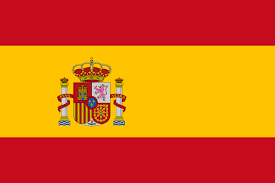 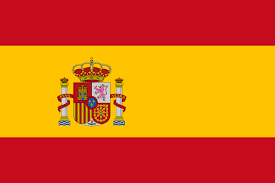 Spanish Day 2019
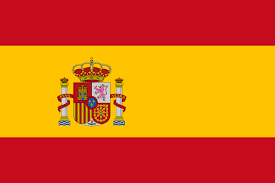 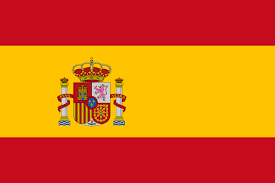 Quiz
What is the Spanish name for Spain?
España
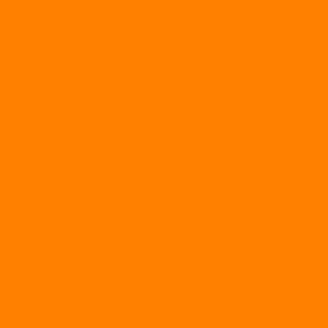 Spain
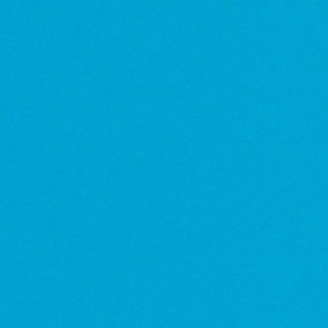 Spanola
What is the name of this famous Spanish football player?
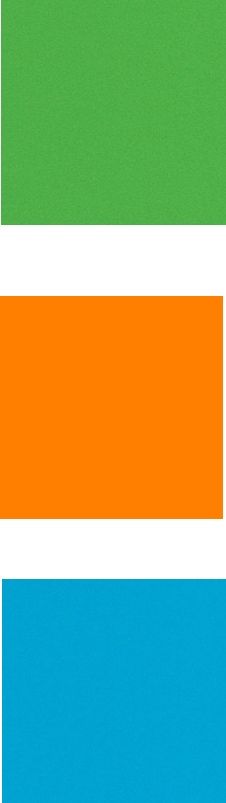 Fernando Torres
Fernando Alonso
Kylian Mbappe
What is the capital of Spain?
Barcelona
Madrid
Paris
Complete this phrase from Terminator “Hasta la -----, baby”
Siesta
Mister
Vista
What is the name of this Famous Spaniad?
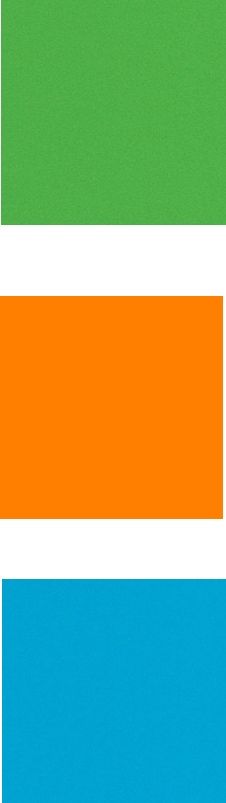 Pablo Picasso
Rafael Nadal
Roger Federer
What is the name of the Spanish meal which   is made of rice, fish, meat and seafood?
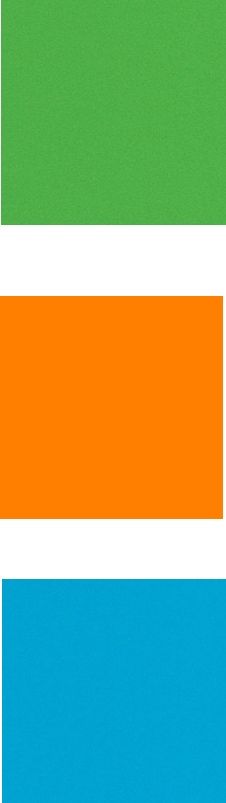 Fajitas
Lasagne
Paella
In the list of the most widely spoken languages in the world, where does Spanish rank?
5th
3rd
1st
What is a ‘siesta’?
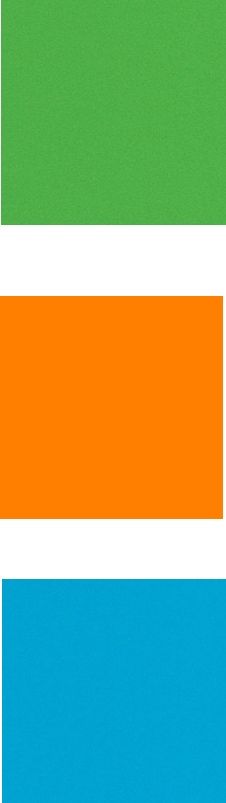 A dance
A festival
An afternoon nap
What is the name of this famous Spanish speaking character?
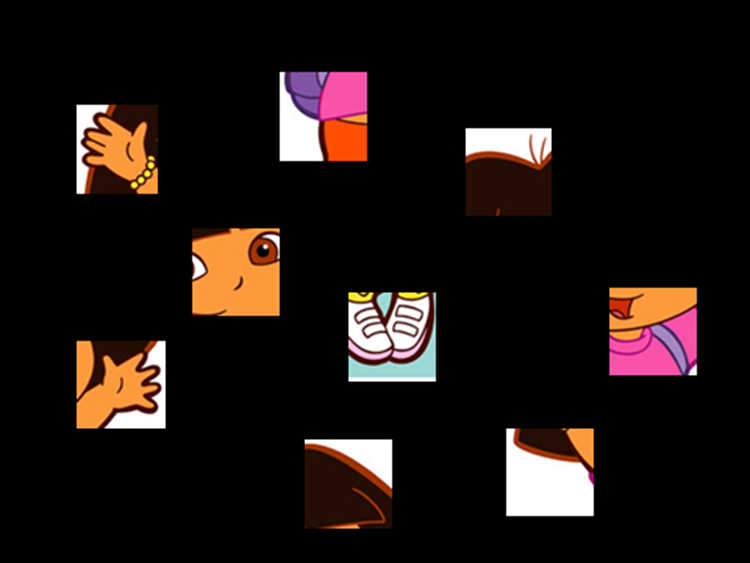 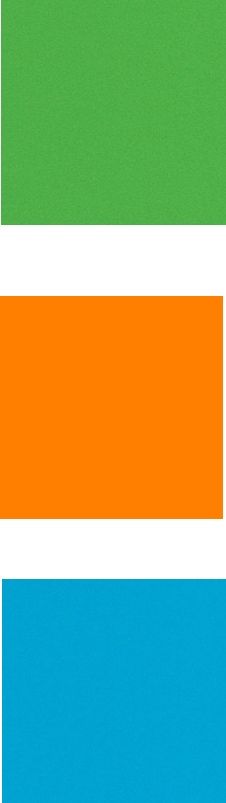 Dora
Velma
Lilo
How many people live in Spain?
9 million
26 million
46 million
What is the name of the Spanish King?
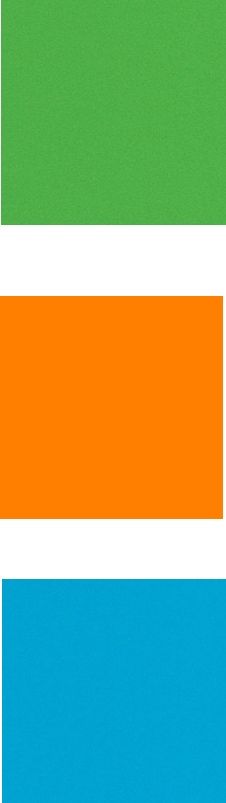 King Juan Carlos I
King Alfonso
King George V
Which two countries border Spain?
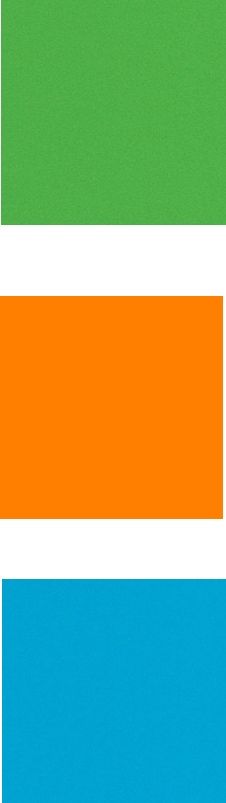 Portugal and France
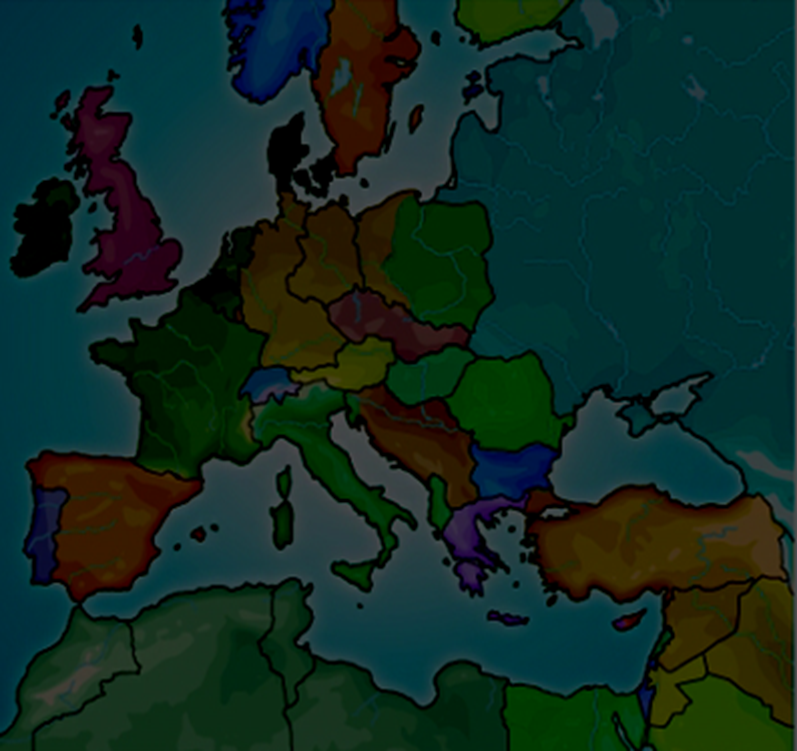 Great Britain and Italy
Italy and France
How many official languages are spoken in Spain?
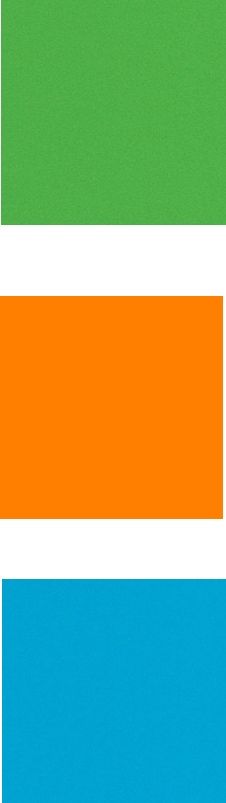 1
3
4
How do you say hello in spanish?
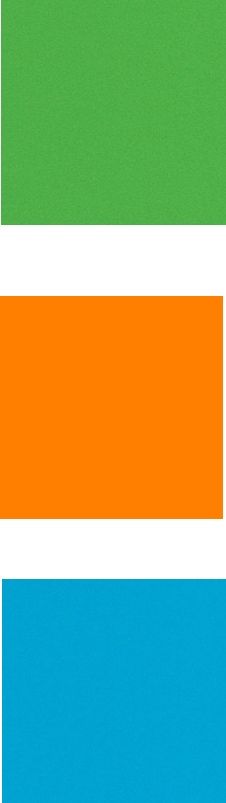 Muchas gracias
bonjour
hola
Which male star sang the Spanish language song ‘Despacito’?
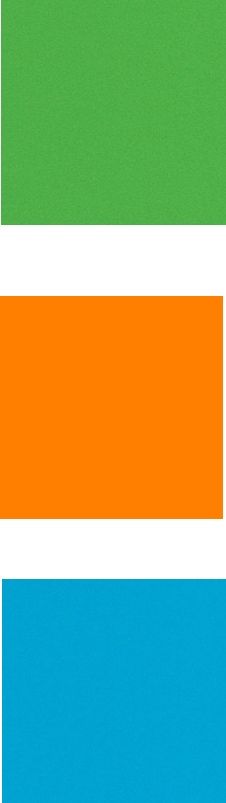 Chris Brown
Justin Bieber
Justin Timberlake
The End
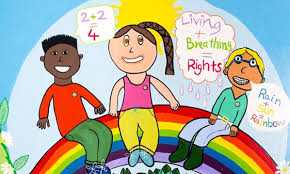 Why are we having a Spanish day?
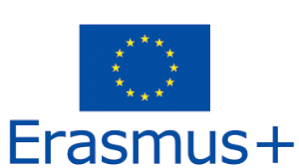 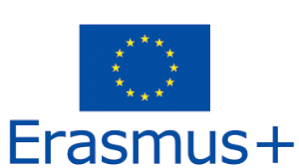 “One Class-Total Inclusion”
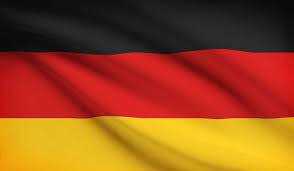 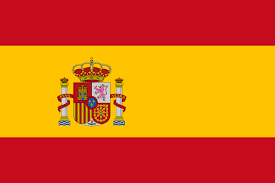 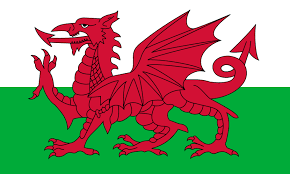 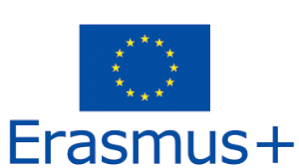 The project seeks to:

1. share good practice, with focus on additional learning needs and inclusion

2. provide cultural experiences for pupils

3. promote new experiences, regardless of social background or learning ability 

4. forge new links with European schools

5. develop better understanding of responding to well-being needs
Lots of you have already done some great work with Mrs Sanders on this topic and the activities you will do today are also part of it.

But 18 lucky Pupils will get even more involved with the project!
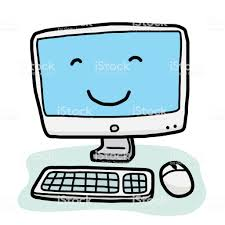 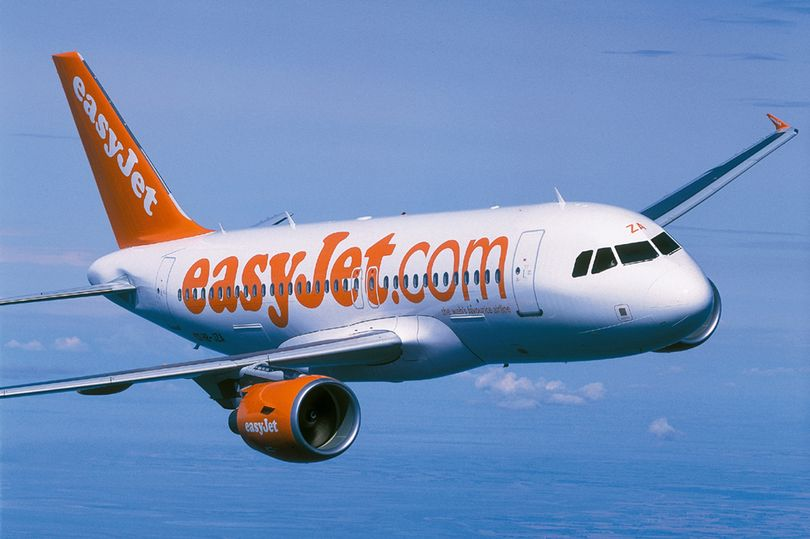 How to be one of the lucky 18!
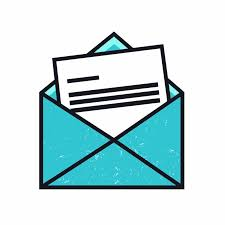 Write a letter of interest 

Or

2) Create a recorded presentation

Closing date - 25th Nov
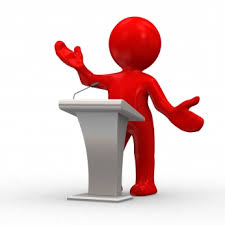 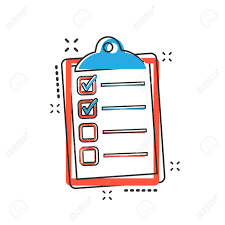 Make sure you say:

- why you want to be involved in the project
- what would make you a good person to go on the project
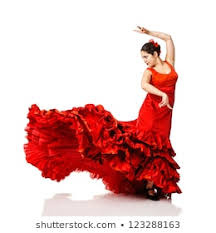 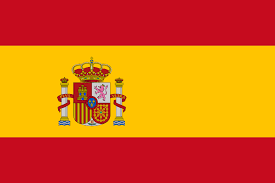 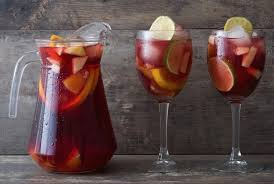 Have a great day and good luck!
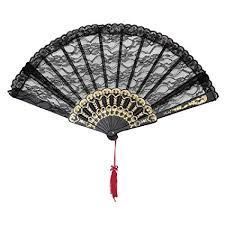 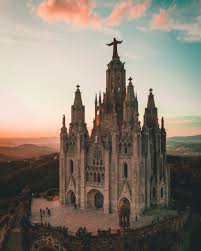 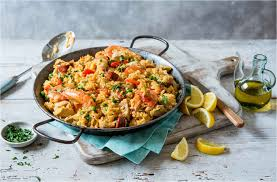 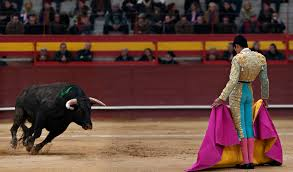